VMware News:vSphere and vCloud Suite, ingredients for Building Your Software Defined DataCenter
Cristian RADU
Territory System Engineer – Ro, Bg, Md
Agenda
New model - Software Defined Datacenter
vSphere 5.1 Overview 
Compute, Storage, Network - Enhancements and Features
Availability, Security, Automation - Enhancements and Features
vCenter Server - Enhancements and Features
Additional Features and Enhancements – “The Best of the Rest”
Products PnP Highlights
Three Key Trends Drive Us Towards a New Model
Virtualizationof all HardwareComponents
X86 Price/Performance
Virtualization for all Apps
A New Approach to Cloud
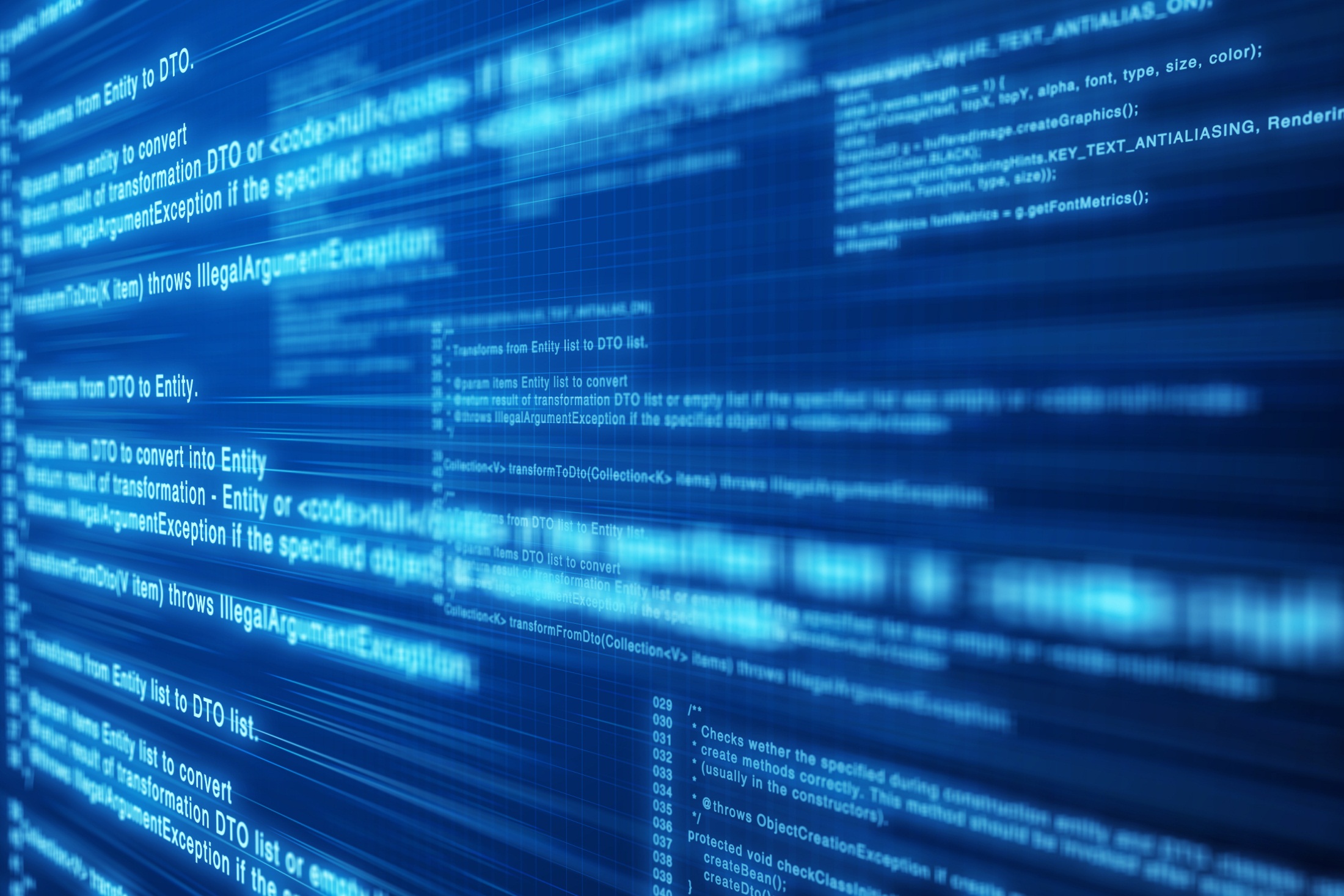 The Software Defined Datacenter
Virtualization Simplifies Provisioning of VMs, But Additional Steps Needed to Deploy in a Production Environment
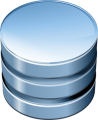 Enterprise storage
Past
Present
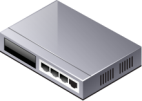 VLAN networks
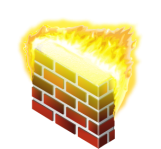 +
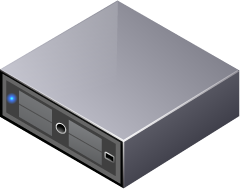 Firewall, load-balancer
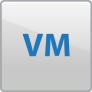 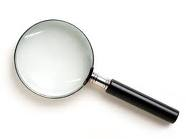 IDS, security, monitoring
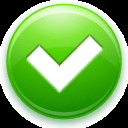 Availability
$3002 minutes
$1,8005 days, 2 minutes
$10,00010 weeks
Software-Defined Datacenters Simplifies Process to Define an Application and All the Resources It Needs
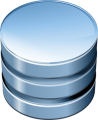 Future
VDC
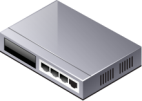 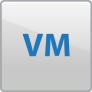 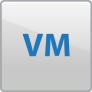 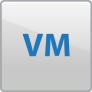 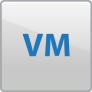 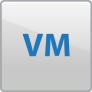 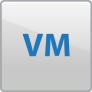 Software-defined Datacenter Services
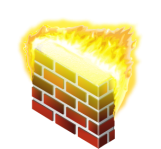 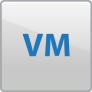 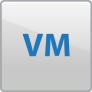 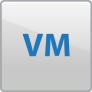 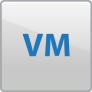 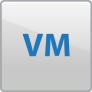 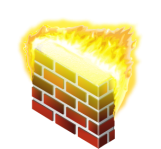 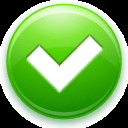 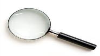 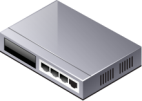 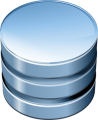 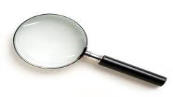 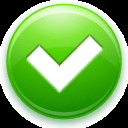 5 days, 2 minutes
3 minutes
In a Software-Defined Datacenter…
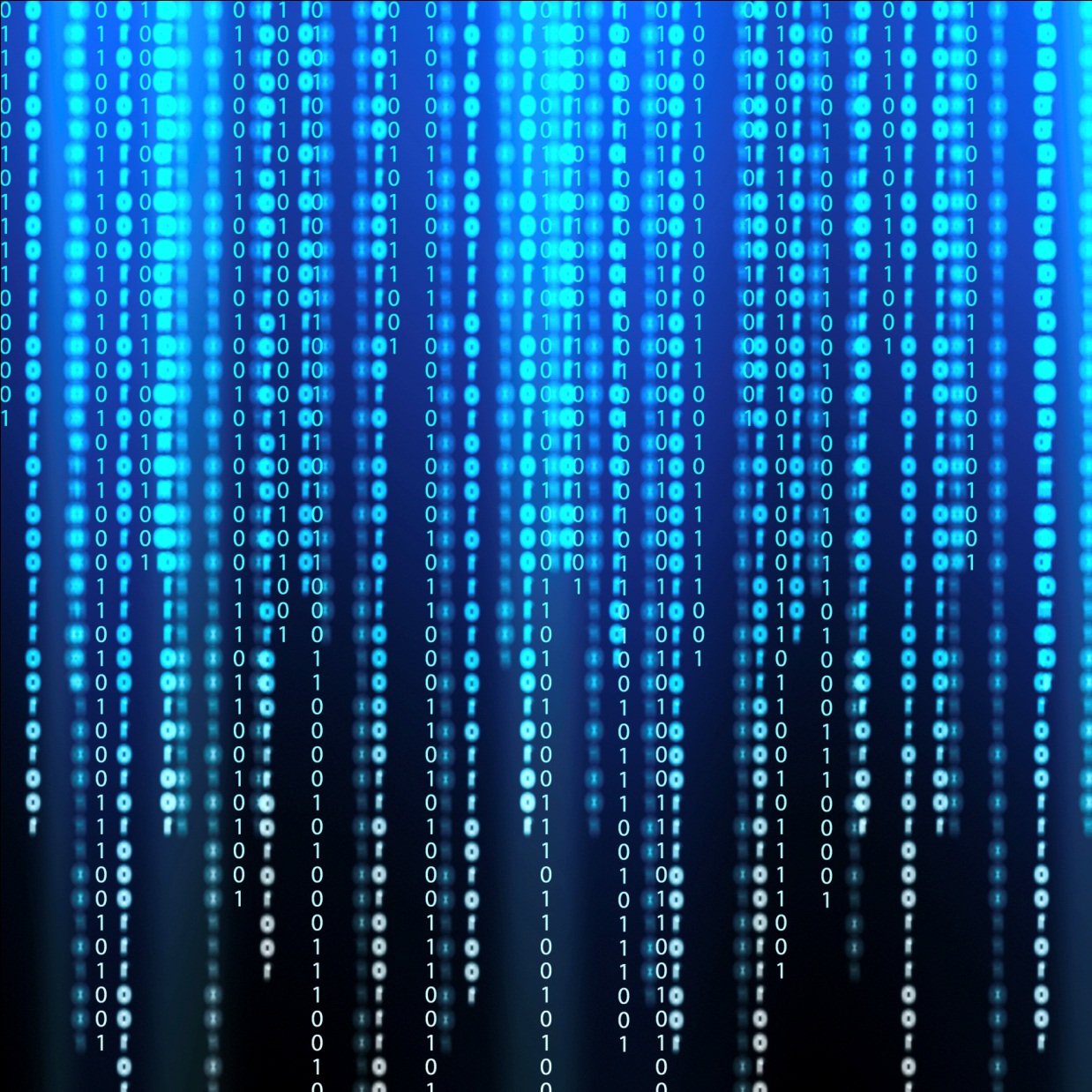 All infrastructure services are delivered as software 

And, the control of this datacenter is entirely driven by software
APP
APP
APP
APP
APP
APP
APP
APP
OS
OS
OS
OS
OS
OS
OS
OS
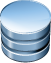 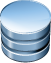 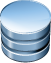 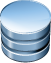 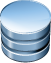 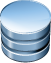 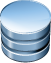 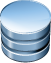 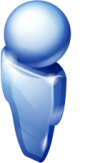 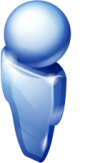 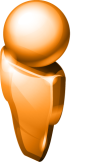 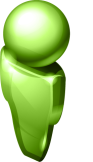 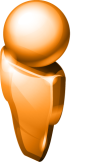 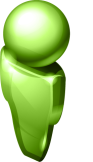 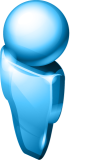 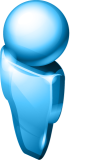 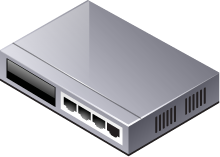 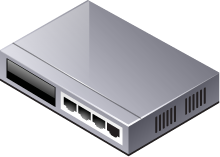 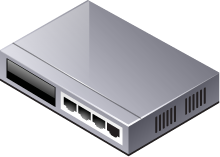 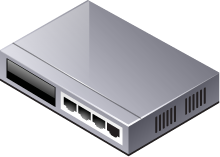 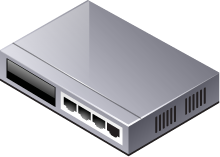 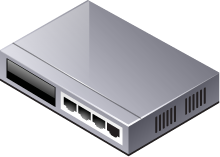 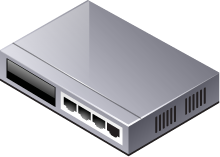 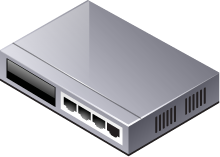 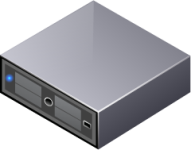 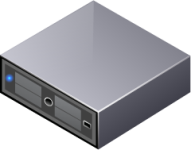 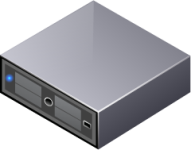 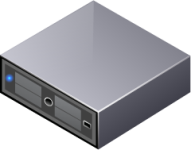 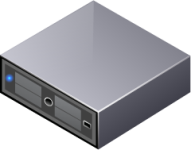 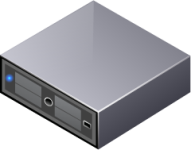 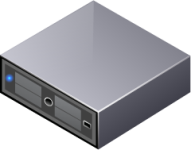 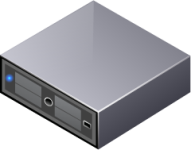 Compute
APP
APP
APP
APP
APP
APP
APP
APP
OS
OS
OS
OS
OS
OS
OS
OS
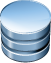 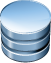 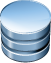 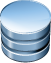 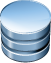 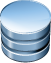 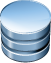 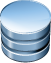 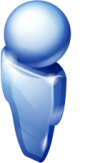 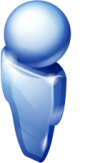 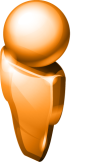 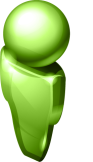 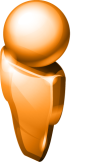 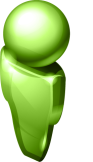 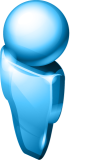 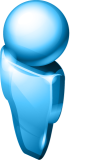 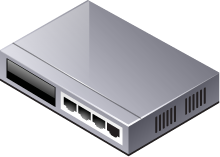 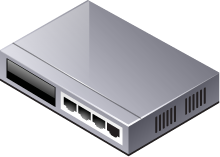 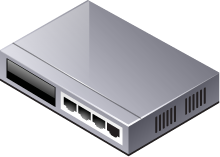 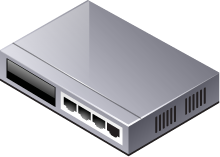 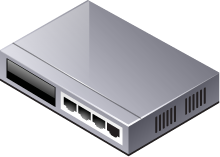 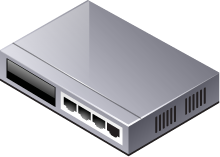 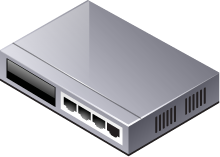 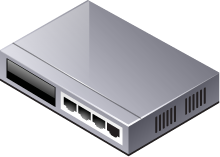 Software Defined Storage
Compute
APP
APP
APP
APP
APP
APP
APP
APP
OS
OS
OS
OS
OS
OS
OS
OS
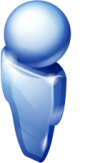 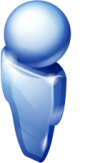 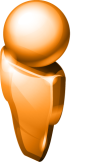 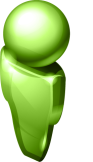 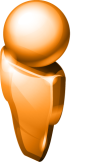 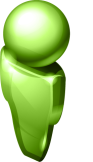 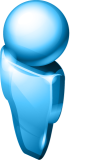 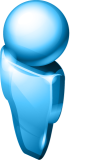 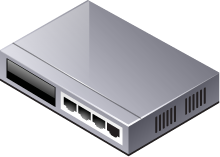 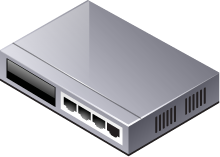 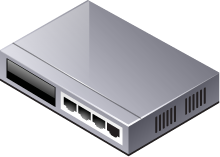 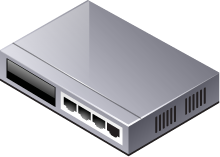 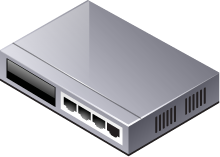 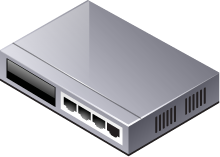 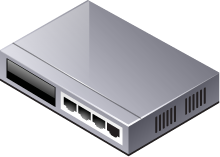 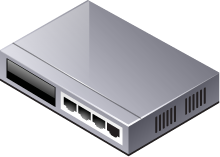 Software Defined Networking and Security
Software Defined Storage
Compute
APP
APP
APP
APP
APP
APP
APP
APP
OS
OS
OS
OS
OS
OS
OS
OS
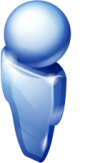 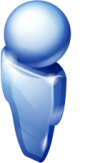 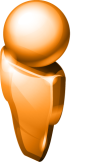 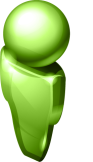 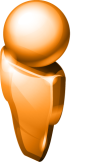 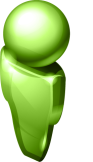 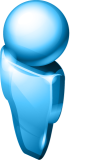 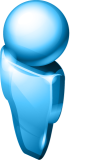 Software Defined Networking and Security
Software Defined Storage
Management & Automation
Compute
APP
APP
APP
APP
APP
APP
APP
APP
OS
OS
OS
OS
OS
OS
OS
OS
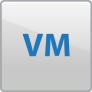 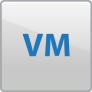 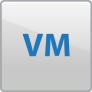 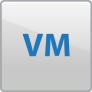 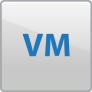 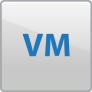 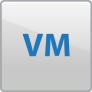 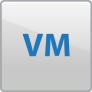 VDC 1
VDC 2
Software Defined Datacenter
Software Defined Networking and Security
Software Defined Storage
Management & Automation
Compute
The Cloud Bill Of Materials
Management
Cloud Infrastructure
Extensibility
Secure Multi-Tenancy
Placement and Load Balancing of Software Defined DC Services
Software Defined Storage
Software Defined Networking
Software Defined Security
Software Defined Availability
Cloud APIs

Application Migration b/w Clouds

Orchestration with 3rd Party Systems
Automated Provisioning for Applications 
 
Automated Cloud Operations Management
Virtualization
SW Defined Compute & Memory
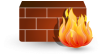 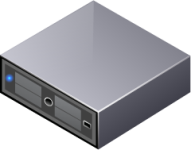 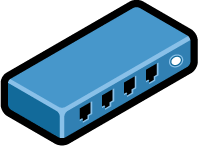 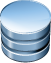 VMware’s Complete Cloud Infrastructure & Management Suite
Management
Cloud Infrastructure
Extensibility
vCloud Director
Software Defined Storage
Software Defined Networking
Software Defined Security
Software Defined Availability
vCloud APIs

vCloud Connector

vCenter Orchestrator
vFabric Application Director
 
vCenter OperationsMgmt Suite
Virtualization
vSphere
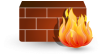 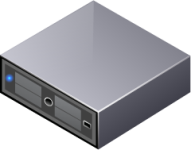 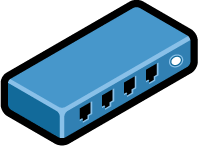 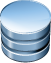 VMware’s Complete Cloud Infrastructure & Management Suite
Management
Cloud Infrastructure
Extensibility
vCloud Director
Distributed Storage Tech Prev
vCloud Networking & Security
Site Recovery Manager
vCloud APIs

vCloud Connector

vCenter Orchestrator
vFabric Application Director
 
vCenter OperationsMgmt Suite
Virtualization
vSphere
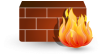 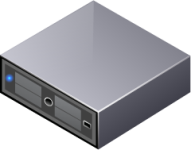 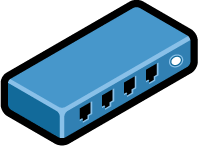 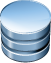 VMware’s vCloud Suite is…
A cloud infrastructure suite that dramatically simplifies IT operations…
…delivering the best SLAs for all Apps
…available in one SKU
Application Services
VMware vSphere 5.0
Virtual Appliance
  Web Client
Infrastructure Services
vCenter Server
vCenter Server
New HA 
	Architecture
vMotion over 
	higher latency links
ESXi Firewall
32 way SMP
1 TB VMs
Security
Scalability
Availability
VMware vSphere 5
Network
Compute
Storage
ESXi Convergence
Auto Deploy
HW version 8
Storage DRS
Profile-Driven Storage
VMFS 5
Storage I/O Control (NFS)
Network I/O Control 
	(per VM controls)
Distributed Switch 
	(Netflow, SPAN, LLDP)
What’s New in vSphere 5.1?
Enhanced vCenter Orchestrator
Single Sign On (vCD, vShield, vCenter)
vSphere Web Client
vCenter Server 5.1
Data Protection
Replication
vMotion w/o shared storage
0 Downtime upgrades of VMware Tools
vShield Endpoint
Storage DRS and 
   Profile-Driven Storage
   working with VCD
Enhanced Auto 
   Deploy
Security
Automation
Availability
VMware 
vSphere 5.1
Network
Compute
Storage
Enhanced Distributed Switch
SR-IOV support
HW version 9
64 way SMP
   1 TB VMs
Storage Space Reclamation for VDI
Compute, Storage, Network -Enhancements and Features
Auto Deploy
Overview
vCenter Server with Auto Deploy
Deploy and patch vSphere hosts in minutes using a new “on the fly” model
Coordination with vSphere Host Profiles
2 new operating modes
vSphere
vSphere
Image Profiles
Host Profiles
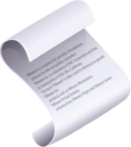 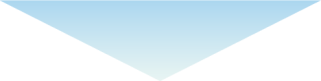 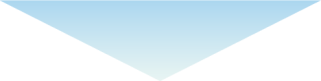 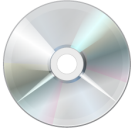 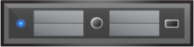 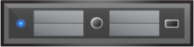 Benefits
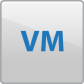 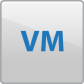 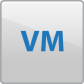 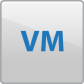 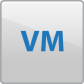 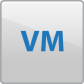 Fast initial deployment and patching
Centralized host and image management
Reduce manual deployment and patch processes
Continue deployment even when a failure occurs
vSphere
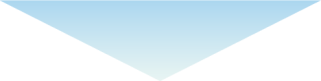 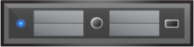 vSphere
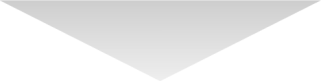 Distributed Switch
Overview
Distributed Switch now delivers:
Network Healthcheck
Configuration Backup and Restore
Roll Back and Recovery
LACP Support
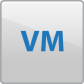 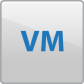 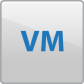 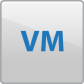 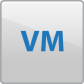 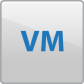 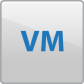 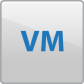 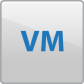 vSphere
vSphere
vSphere
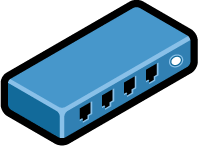 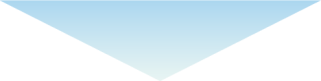 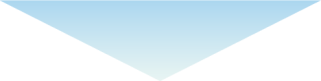 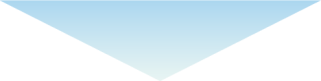 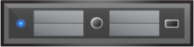 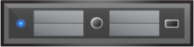 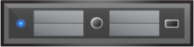 Benefits
Visibility into physical and virtual network status
Backup and recover network settings
Fast recovery from lost connectivity or incorrect configurations
vSphere Scales to Support Mission-Critical Applications
Overview
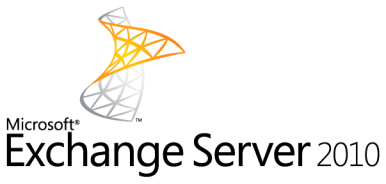 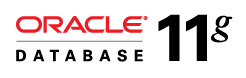 Create virtual machines with up to:
64 vCPU
1 TB of vRAM
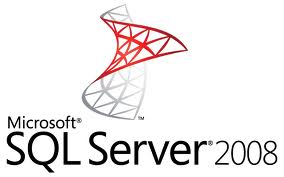 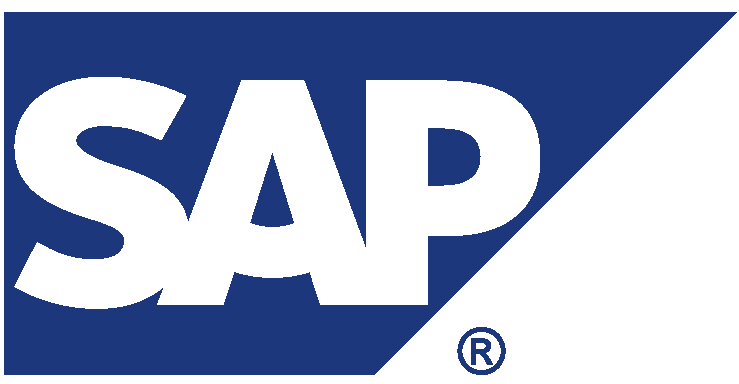 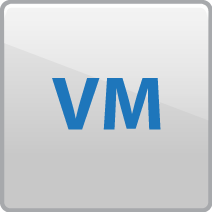 Benefits
2x
2x size of previous vSphere versions
Run even the largest applications in vSphere, including very large databases
Virtualize even more applications than ever before (Tier 1 and 2)
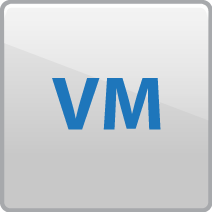 Availability, Security, and Automation - Enhancements and Features
vMotion (w/o Shared Storage)
Overview
Live migration of a virtual machine without the need for shared storage

Extends VMware’s revolutionary technology for automated virtual machine movement
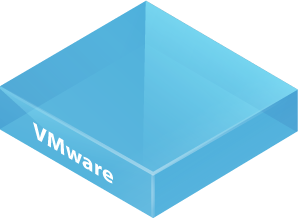 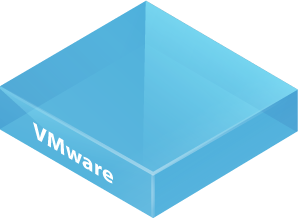 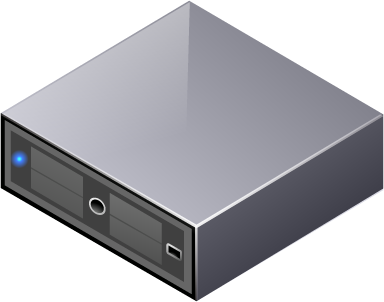 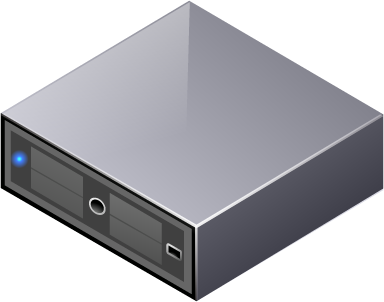 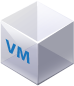 Benefits
Zero downtime migration
No dependency on shared storage
Lower operating cost
Helps meet service level and performance SLAs
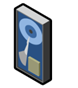 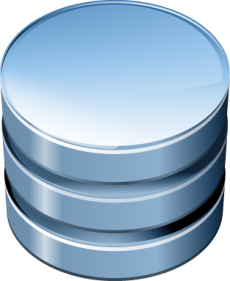 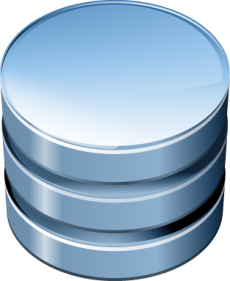 vSphere Data Protection
Overview
New backup and recovery tool for the vSphere platform

Replaces vSphere Data Recovery

Based on EMC Avamar
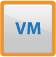 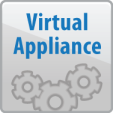 VDP
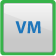 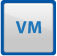 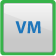 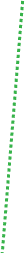 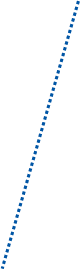 VMware vSphere
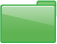 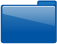 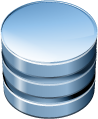 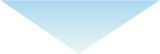 Benefits
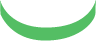 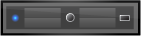 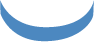 Use less disk space with deduplication
Simple setup and management
Proven technology
DATA DEDUPLICATED
AND STORED ON VDP
APPLIANCE
*All editions and kits with the exception of Essentials
vSphere Replication
Overview
Site A (Primary)
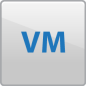 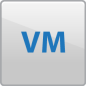 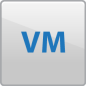 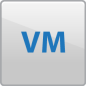 Virtual machine level replication by the vSphere host

Included with vSphere*
vSphere
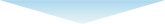 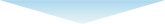 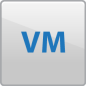 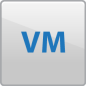 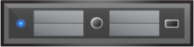 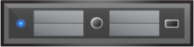 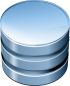 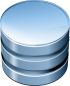 vSphere Replication
Benefits
Site B (Recovery)
Low cost/efficient replication option
Simple setup from within vCenter Server
Integration with SRM enables automated DR process
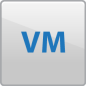 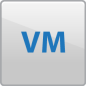 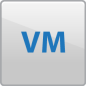 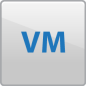 vSphere
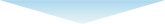 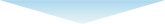 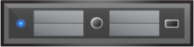 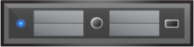 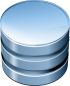 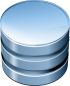 *All editions and kits with the exception of Essentials
vShield Endpoint
Overview
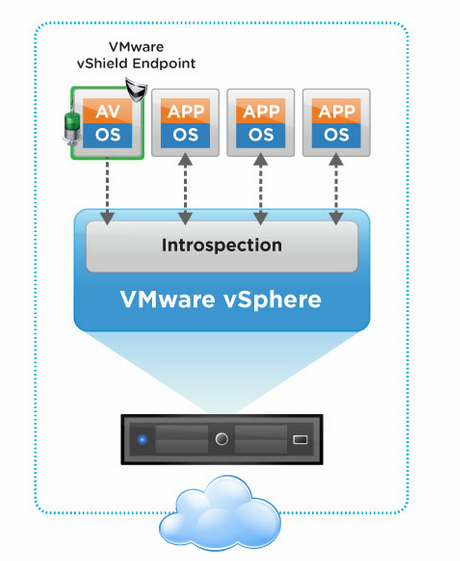 Secure your VMs with offloaded anti-virus and anti-malware (AV) solutions without the need of agents

Included with vSphere*
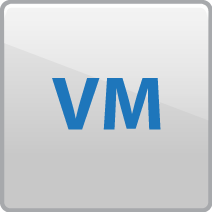 Benefits
Simplified AV administration
Higher consolidation ratios by preventing the possibility of AV storms
Improved performance
*All editions and kits with the exception of Essentials
vCenter Server - Enhancements and Features
Web Client
Overview
Inventory  Objects
Create Custom     Actions
Object  Navigator
New, improved interface into vSphere delivers:
Browser-based experience
Custom tagging
Scalability
Enhanced workflow management
Tabs
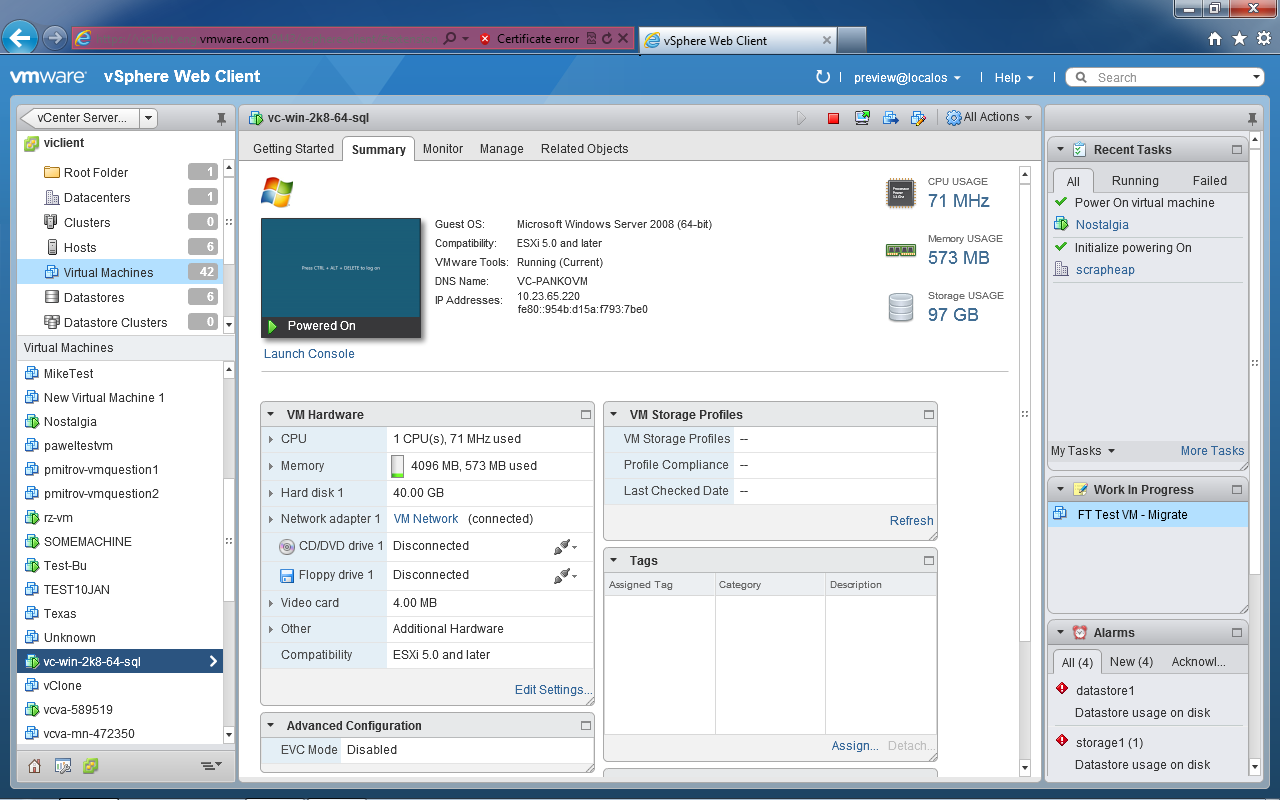 Benefits
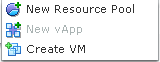 Platform independence 
Tag based on specific business cases
Manage more objects and 3x more active sessions than ever before
Pause and resume even the most complex workflow or task
Portlets
Add right-click  extensions
Sidebar  Extension
Single Sign-On
Overview
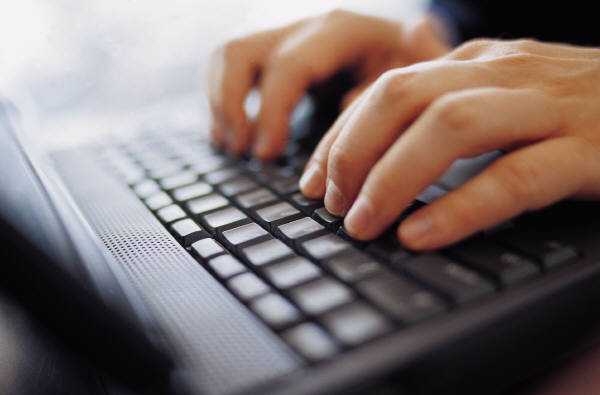 Sign-on once rather than multiple times in vCenter Server
vSphere Solutions
Benefits
vCenter
vCO
Inventory Service
vSphere
Web Client
Faster operations
Less complexity
Support for multiple identity services
Future building block for other VMware 
    products and solutions
vSphere
Platform
Services
Authentication
(Single Sign On)
Authorization
Auditing
Customer
Identity Sources
Active
Directory
Open
LDAP
NIS
Local OS
Users
vCenter Orchestrator
Overview
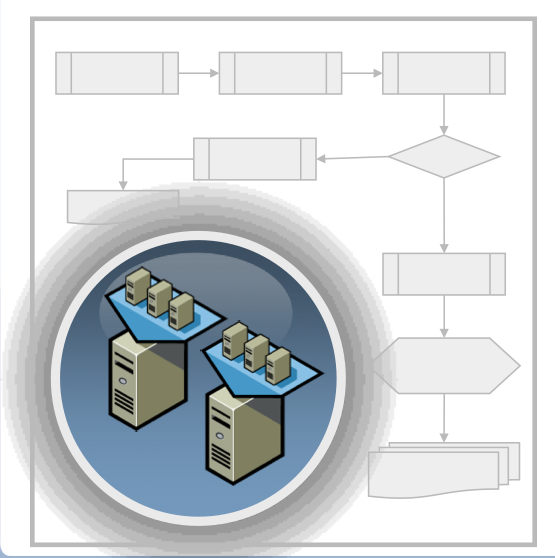 Workflow Engine
Enhancements:
Web Client Integration (launch workflows)
New workflow design
Simplified configuration and installation
Benefits
Execute workflows with a single interface 
Simplicity thru drag and drop workflow creation
Automatic configuration
Deploy as a virtual appliance
Additional Features and Enhancements
The Best of the Rest
Platform 
Hardware Version 9 
ESXi Platform Updates
New VM Features and Capabilities
VMware Tools
Host Profiles
Network 
SR-IOV
Port Mirroring Enhancements
Scale
OS Support
Windows 8 Server and Desktop
Storage 
VMFS File Sharing Limits
Space Efficient Sparse Virtual Disks
5 Node MSCS Cluster
Storage Protocol Enhancements
Storage Resource Management Enhancements
vCloud Director Interoperability

**Details on the new vSphere Storage Appliance 1.5 (which works in conjunction with vSphere 5.1) are available in a separate customer overview
Products PnP Highlights
vSphere, vSphere Storage Appliance
vSphere 5.1: vSphere and vCenter Server Purchasing Options
vCenter Server Standard Edition(purchased separately)
1
vSphereStandard
vSphere Standard w/ Operations Management
vSphereEnterprise
vSphereEnterprise Plus
vSphere Editions
Per CPU licenses, completely  scalable
2
vSphere Kits
Essentials Kits
Acceleration Kits1
For small  environments,
up to 3 virtualized hosts
All in one soft bundles for new customers to get started
Starts at 6 CPUs, scalable with vSphere Editions
Essentials Kit$495
Essentials Plus Kit
$4,495
Standard AK
$6,995
Enterprise AK
$17,495
Enterprise Plus AK $21,995
Standard w/ Ops Mgmt AK
$10,000
vCenter Server for Essentials
vCenter Server for Essentials
vCenter Standard
vCenter Standard
vCenter Standard
vCenter Standard
vSphere Essentials(6 procs)
vSphere Essentials  Plus(6 procs)
vSphere Standard(6 procs)
vSphere Enterprise(6 procs)
vSphere Enter. Plus(6 procs)
vSphere Standard w/ Ops Mgmt(6 procs)
VSA for Essentials +
vSphere Storage Appliance
vSphere Storage Appliance
vSphere Storage Appliance
vSphere Storage Appliance
1 Limited to one per customer site
New in vSphere 5.1
Improved in vSphere 5.1
vSphere 5.1: Edition Lineup
Standard
Enterprise
Enterprise+
$995
$2,875
$3,495
Unlimited
8-way
Unlimited
32-way
Unlimited
64-way
Hot Add
vRAM Entitlement
vCPU / VM
Features
vShield Zones
Fault Tolerance (1 vCPU)
Storage APIs for Array Integration, Multipathing
SR-IOV
Price (license only)
Entitlements
High Availability
Data Protection
vMotion
Storage vMotion
Virtual Serial Port Concentrator
Distributed Resource Scheduler and Distributed Power Management
Distributed Switch
I/O Controls (Network and Storage)
Host Profiles and Auto Deploy
Storage DRS and Profile-Driven Storage
vShield Endpoint
vSphere Replication
All editions include: Thin Provisioning, Update Manager, Storage APIs for Data Protection, Image Profile, and SLES (except Ess and Ess +)
New in vSphere 5.1
Improved in vSphere 5.1
vSphere 5.1: Edition Lineup (cont’d)
Essentials
Essentials+
Standard
Standard with Operations Management
$83
$749
$995
$1,995
Entitlements
Unlimited
Unlimited
Unlimited
Unlimited
8-way
8-way
8-way
8-way
Features
Hot Add
vShield Zones
Fault Tolerance (1 vCPU)
Price (license only)
vRAM Entitlement
vCPU / VM
High Availability
Data Protection
vMotion
vSphere Storage Appliance
Storage vMotion
vShield Endpoint
vSphere Replication
vCenter Operations Management Suite  Advanced
vCenter Protect
Virtual Serial Port Concentrator
Storage APIs for Array Integration, Multipathing
Distributed Resource Scheduler & DPM
Distributed Switch
I/O Controls (Network and Storage)
Host Profiles and Auto Deploy
Storage DRS and Profile-Driven Storage
SR-IOV
37
All editions include: Thin Provisioning, Update Manager, Storage APIs for Data Protection, Image Profile, and SLES (except Ess and Ess +)
vSphere 5.1: No Change in Entitlement Paths
vSphere 5.0
vSphere 5.1
Enterprise Plus
Enterprise Plus
Enterprise
Enterprise
Standard
Standard
Essentials Plus
Essentials Plus
Essentials
Essentials
vSphere 5.1: Upgrade Paths for vSphere Editions and Kits
Paid upgrade SKUs available
Enterprise
Enterprise Plus
Enterprise Plus
Enterprise
Standard with Operations Management
Standard
Essentials Plus
Any one of the Acceleration Kits
Any one of the Acceleration Kits
Essentials
Essentials Plus
vSphere Storage Appliance 5.1: Edition Lineup
VSA on a standalone basis is licensed per instance, where 1 VSA instance = 1 VSA cluster
Introduced in VSA 5.1
vCloud Suite Edition Lineup
vCloud SuiteStandard
vCloud Suite Advanced
vCloud Suite Enterprise
Price (per CPU, license only)
$4,995
$7,495
$11,495
vSphere Enterprise PlusVirtualized infrastructure with policy-based automation
Virtualization
Cloud Infrastructure
vCloud Director & vCloud ConnectorVirtualized datacenters with multi-tenancy and public cloud extensibility
vCNS  Standard
vCNS Advanced
vCNS  Advanced
Standard vCloud Networking and SecuritySoftware defined networking, security, and ecosystem integration
Advanced vCloud Networking and SecurityContinuous firewall and network availability
vCenter SRM
vCenter Site Recovery Manager EnterpriseAutomated disaster recovery planning, testing, and execution
vCOps Advanced
vCOps Enterprise
vCenter Operations Management Suite-  Performance monitoring and alerting-  Capacity planning, reporting, and optimization
Operations Management
vCenter Configuration ManagerConfiguration and compliance management of virtual infrastructure
vCenter Infrastructure NavigatorApplication discovery, dependency mapping, and management
vCenter Chargeback ManagerMetered chargeback reporting and accountability
vFabric Application DirectorMulti-tier application service catalog publishing and provisioning
Thank You!